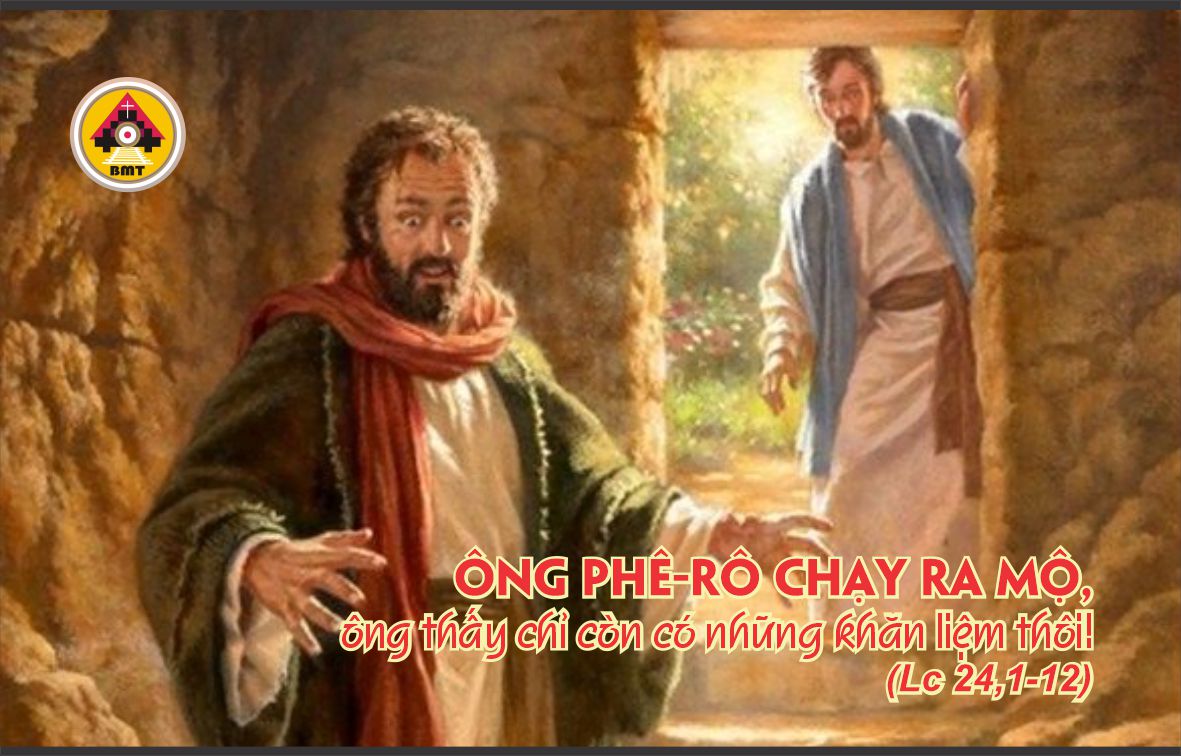 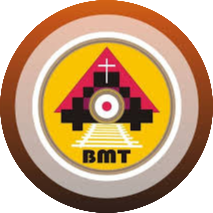 THỨ BẢY TUẦN THÁNH
Phần Thứ I:
 Khai Mạc Trọng Thể Ðêm Canh Thức
Nghi Thức Thắp Nến Phục Sinh
Làm Phép Lửa Và Chuẩn Bị Nến
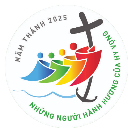 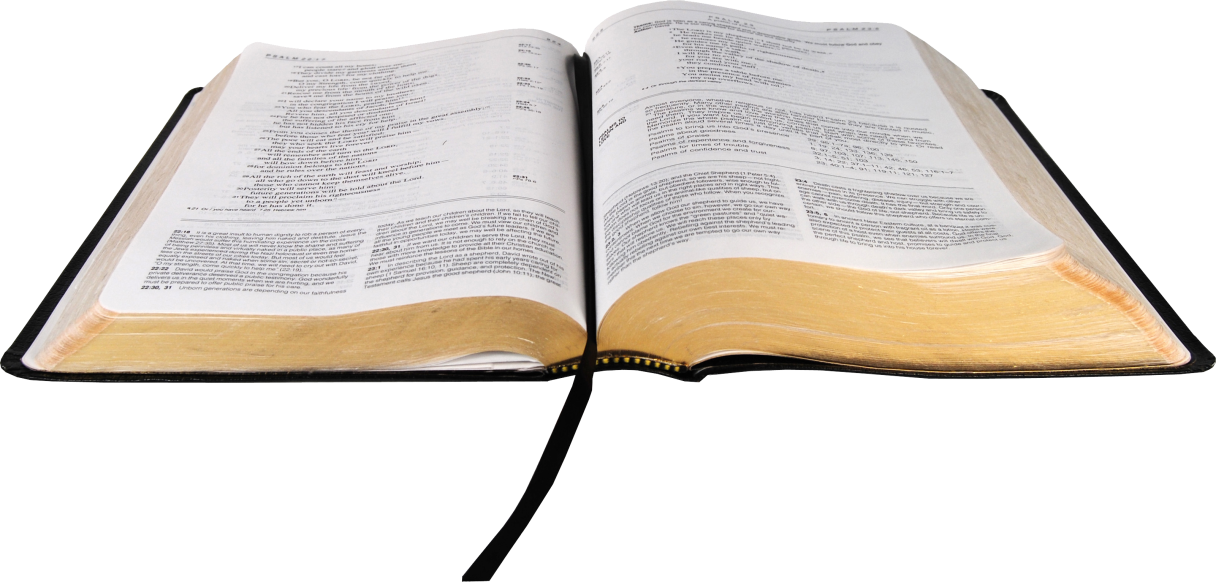 Phần Thứ II:
 Phụng Vụ Lời Chúa
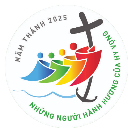 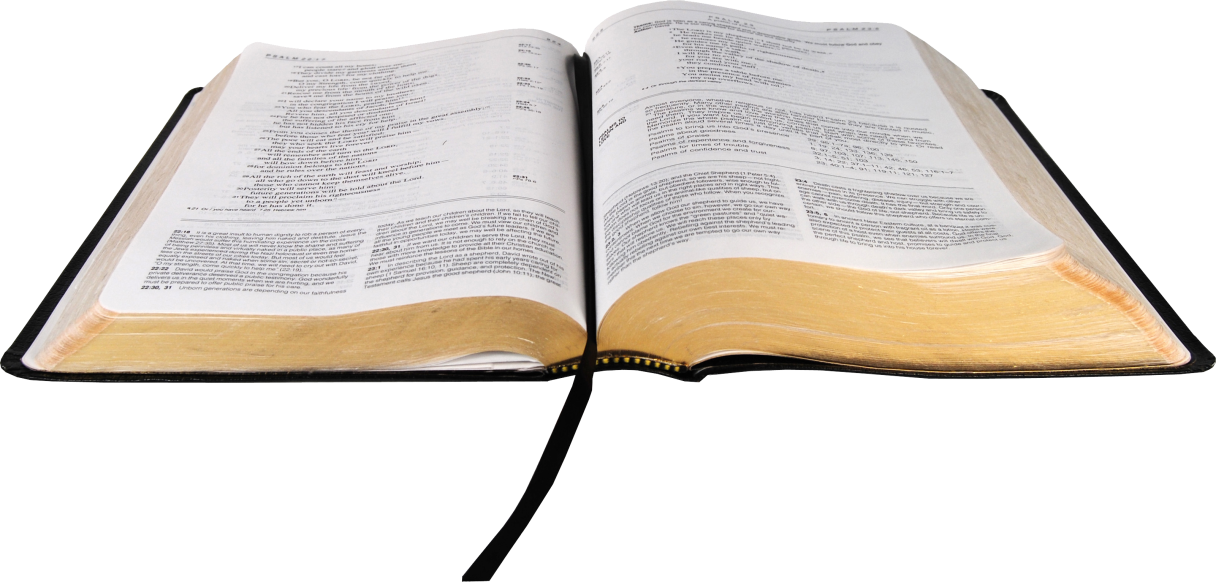 Bài Ðọc I:  
St 1, 1 – 2, 2 {hoặc 1, 1. 26-31a}
 Trích sách Sáng Thế.
“Thiên Chúa thấy mọi sự Người đã làm thật là tốt đẹp”.
ĐÁP CA :
Tv 32, 4-5. 6-7. 12-13. 20 và 22Ðáp: Ðịa cầu đầy ân sủng Chúa
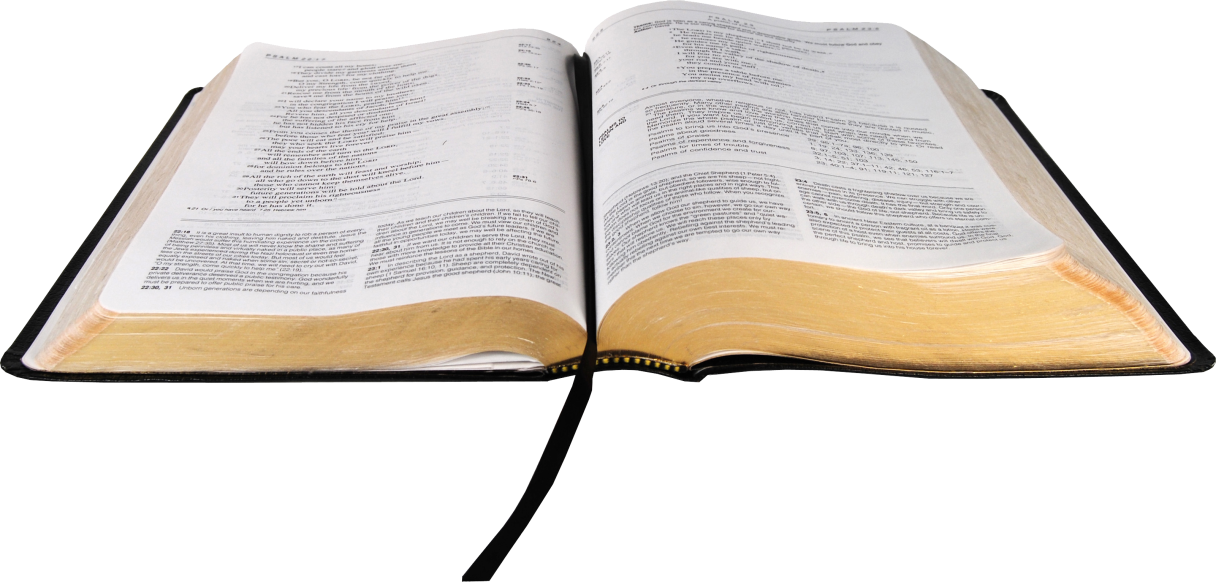 Bài Ðọc II:  St 22, 1-18 
 Trích sách Sáng Thế.
“Của lễ hiến tế của Áp-ra-ham, Tổ phụ chúng ta”.
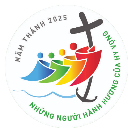 ĐÁP CA :
Tv 15, 5 và 8. 9-10. 11Ðáp: Lạy Chúa, xin bảo toàn con, vì con tìm nương tựa Chúa
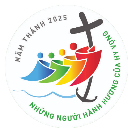 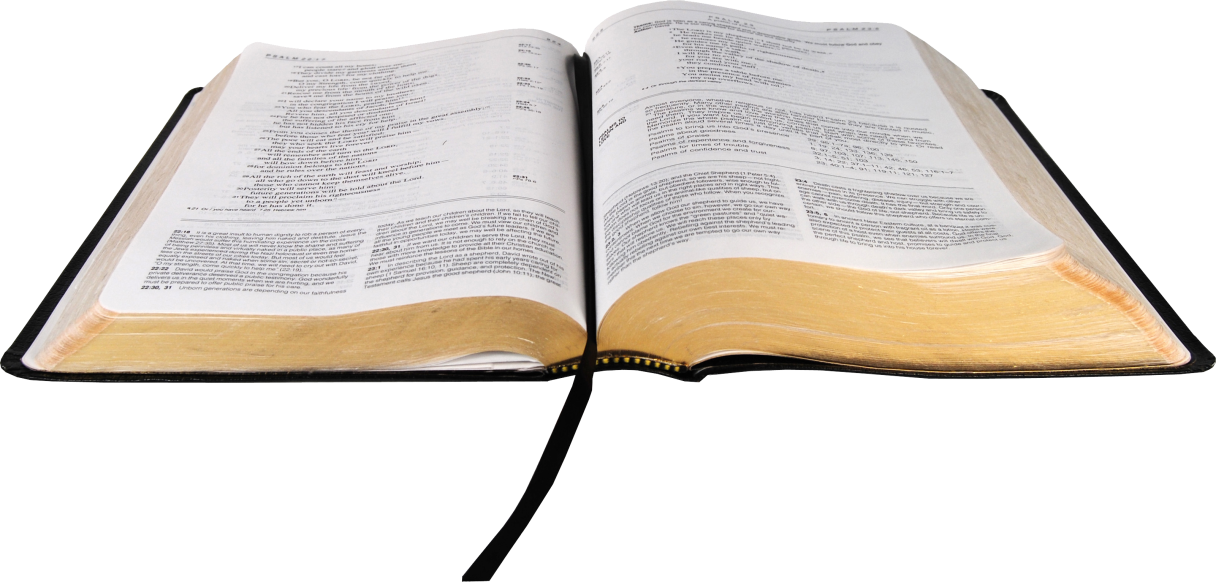 Bài Ðọc III:  Xh 14, 15 – 15, 1
 Trích sách Xuất Hành. 
“Con cái Israel đi vào giữa lòng biển khô cạn”.
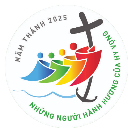 ĐÁP CA :
Xh 15, 1-2. 3-4. 5-6. 17-18Ðáp: Tôi sẽ ca tụng Chúa, vì Người uy linh cao cả
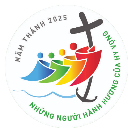 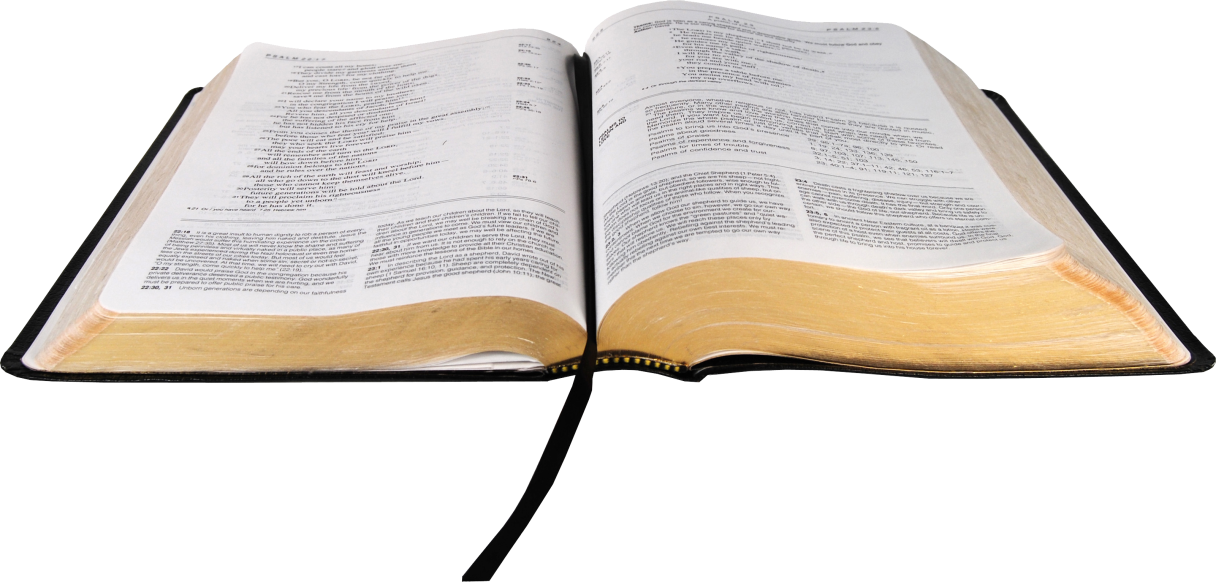 Bài Ðọc IV:  Is 54, 5-14
 Trích sách Tiên tri Isaia.
“Trong tình yêu vĩnh cửu, Chúa Cứu Chuộc đã xót thương ngươi”.
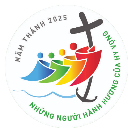 ĐÁP CA :
Tv 29, 2 và 4. 5-6. 11 và 12a và 13bÐáp: Lạy Chúa, con ca tụng Chúa vì đã giải thoát con
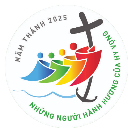 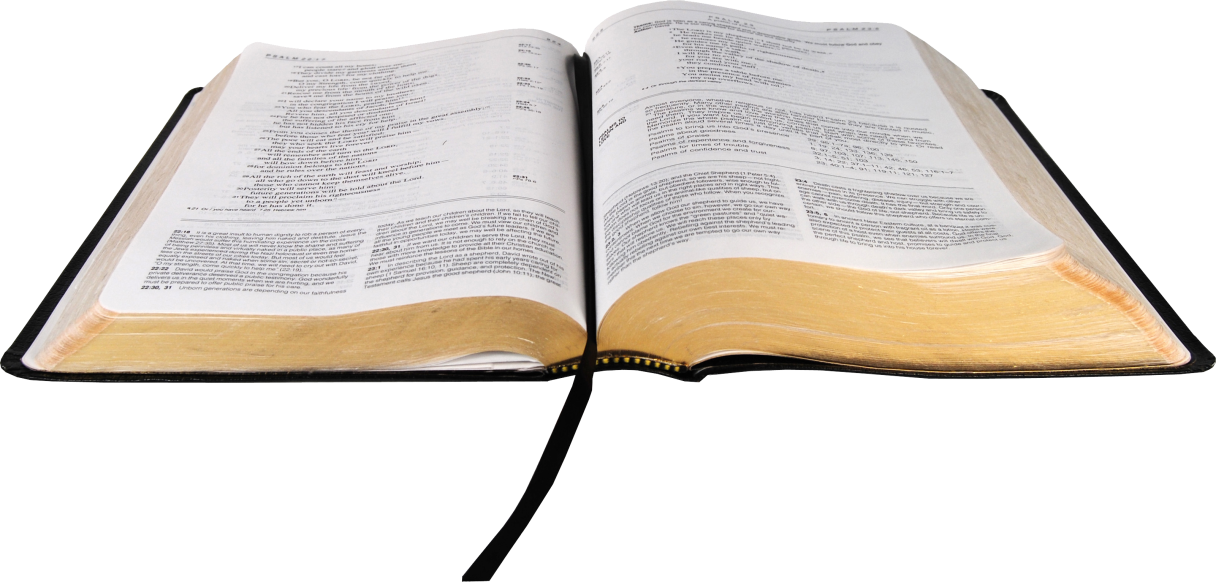 Bài Ðọc V:  Is 55, 1-11
 Trích sách Tiên tri Isaia.
“Hãy đến cùng Ta và hồn các ngươi sẽ được sống.
Ta sẽ ký kết với các ngươi một giao ước vĩnh cửu”.
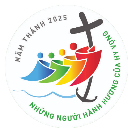 ĐÁP CA :
Is 12, 2-3. 4bcd. 5-6Ðáp: Các ngươi sẽ hân hoan múc nước nơi suối Ðấng Cứu Ðộ
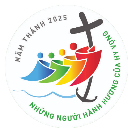 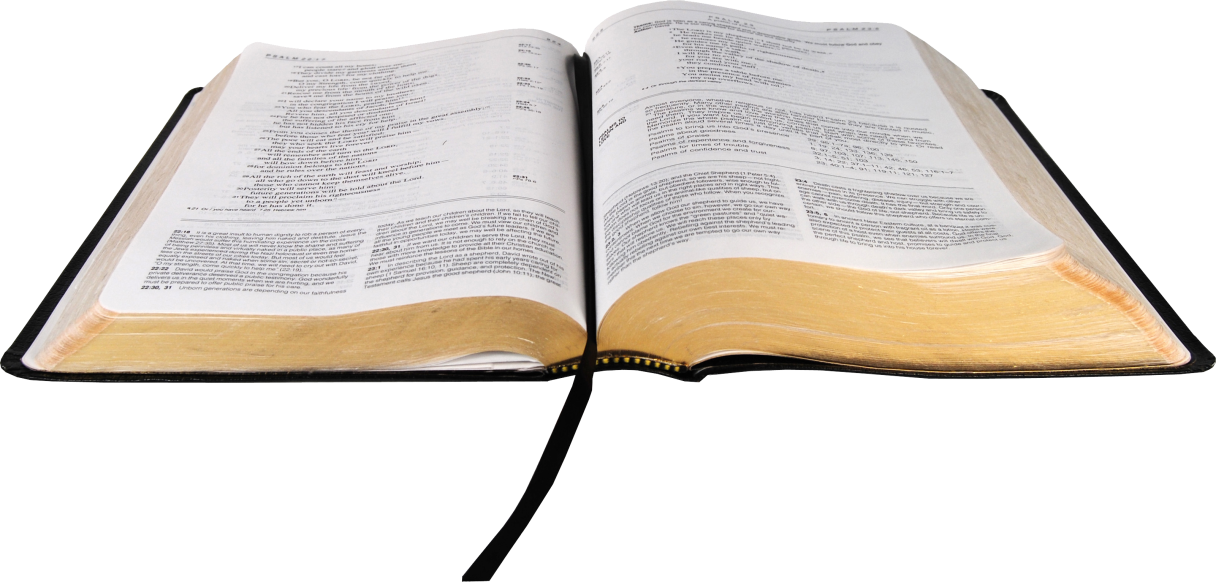 Bài Ðọc VI:  Br 3, 9-15. 32 – 4, 4
 Trích sách Tiên tri Ba-rúc. 
“Ngươi hãy đi trong đường ánh sáng của Chúa”.
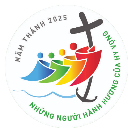 ĐÁP CA :
Tv 18, 8. 9. 10. 11Ðáp:  Lạy Chúa, Chúa có lời ban sự sống đời đời
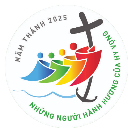 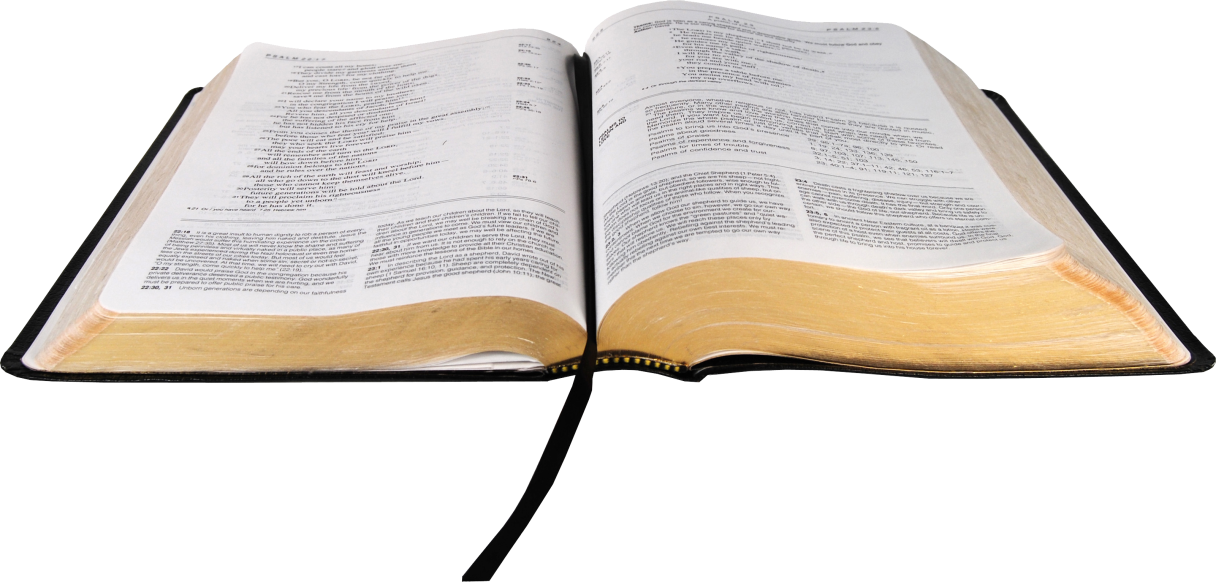 Bài Ðọc VII:  Ed 36, 16-17a. 18-28 Trích sách Tiên tri Ê-dê-ki-en.
“Ta sẽ đổ trên các ngươi nước trong sạch và sẽ ban cho các ngươi quả tim mới”.
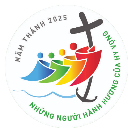 ĐÁP CA :
Tv 41, 3. 5bcd; Tv 42, 3. 4Ðáp: Như nai rừng khát mong nguồn nước, hồn con khát Chúa, Chúa Trời ôi!
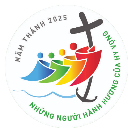 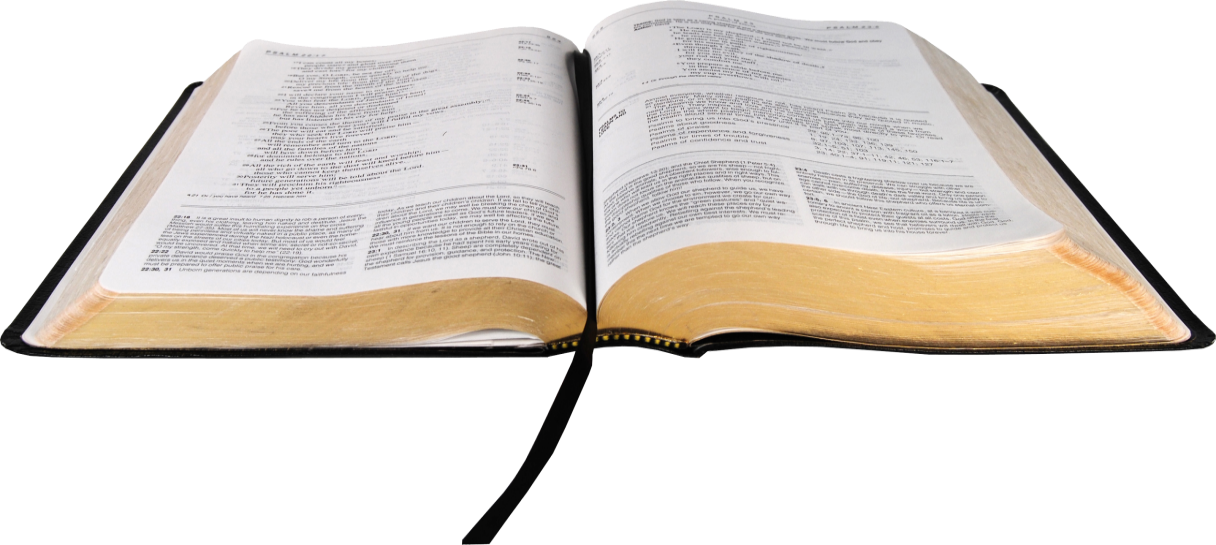 Bài Đọc Thánh Thư:  Rm 6, 3-11
Trích thư Thánh Phao-lô Tông đồ gửi tín hữu Rô-ma.
“Chúa Ki-tô, một khi tự trong cõi chết sống lại, Người không chết nữa”.
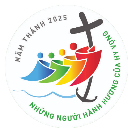 ĐÁP CA :
Tv 117, 1-2. 16ab-17. 22-23Ðáp: Alleluia, alleluia, alleluia.
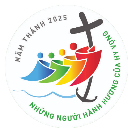 Câu Xướng Trước Phúc Âm:
Chúa phán: “Ta không muốn kẻ gian ác phải chết, nhưng muốn nó ăn năn sám hối và được sống”.
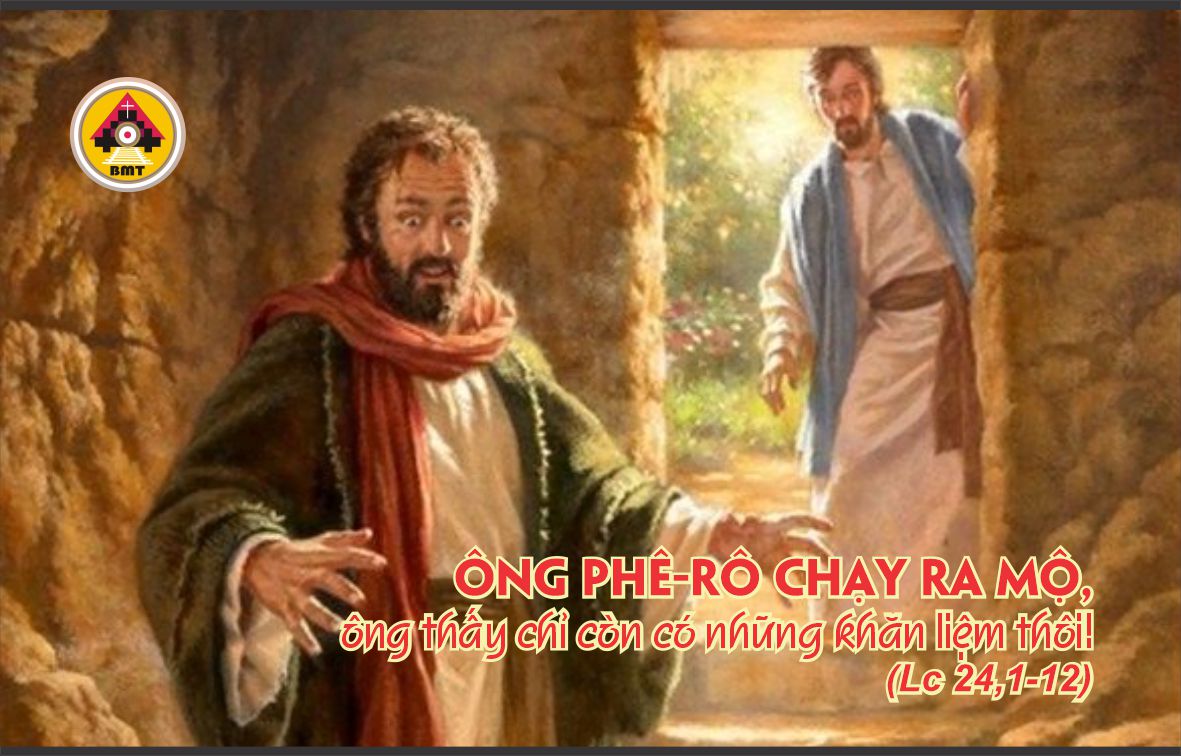 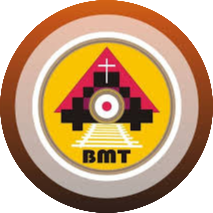 Phúc Âm : Lc 24, 1-12
Phần Thứ III: Phụng Vụ Thánh Tẩy
Kinh cầu các thánh
Làm Phép Nước
Lặp Lại Lời Tuyên Hứa Khi Lãnh Nhận Bí Tích Thánh Tẩy
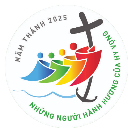 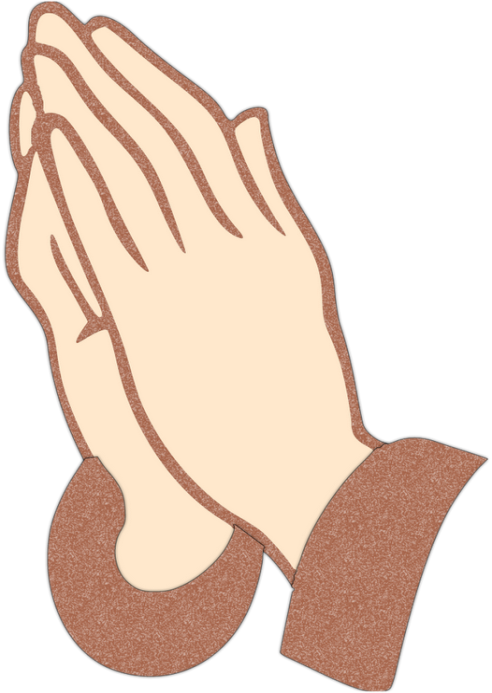 LỜI NGUYỆN TÍN HỮU
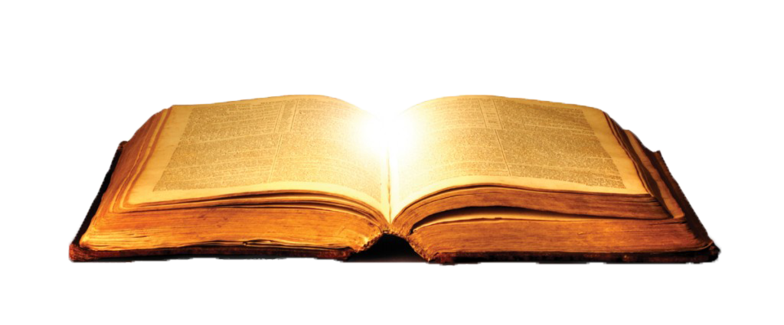 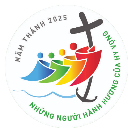 Ca Hiệp Lễ
Chúa Ki-tô đã phó mình, để quy tụ con cái Thiên Chúa đang tản mác về một mối.
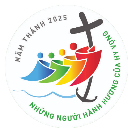 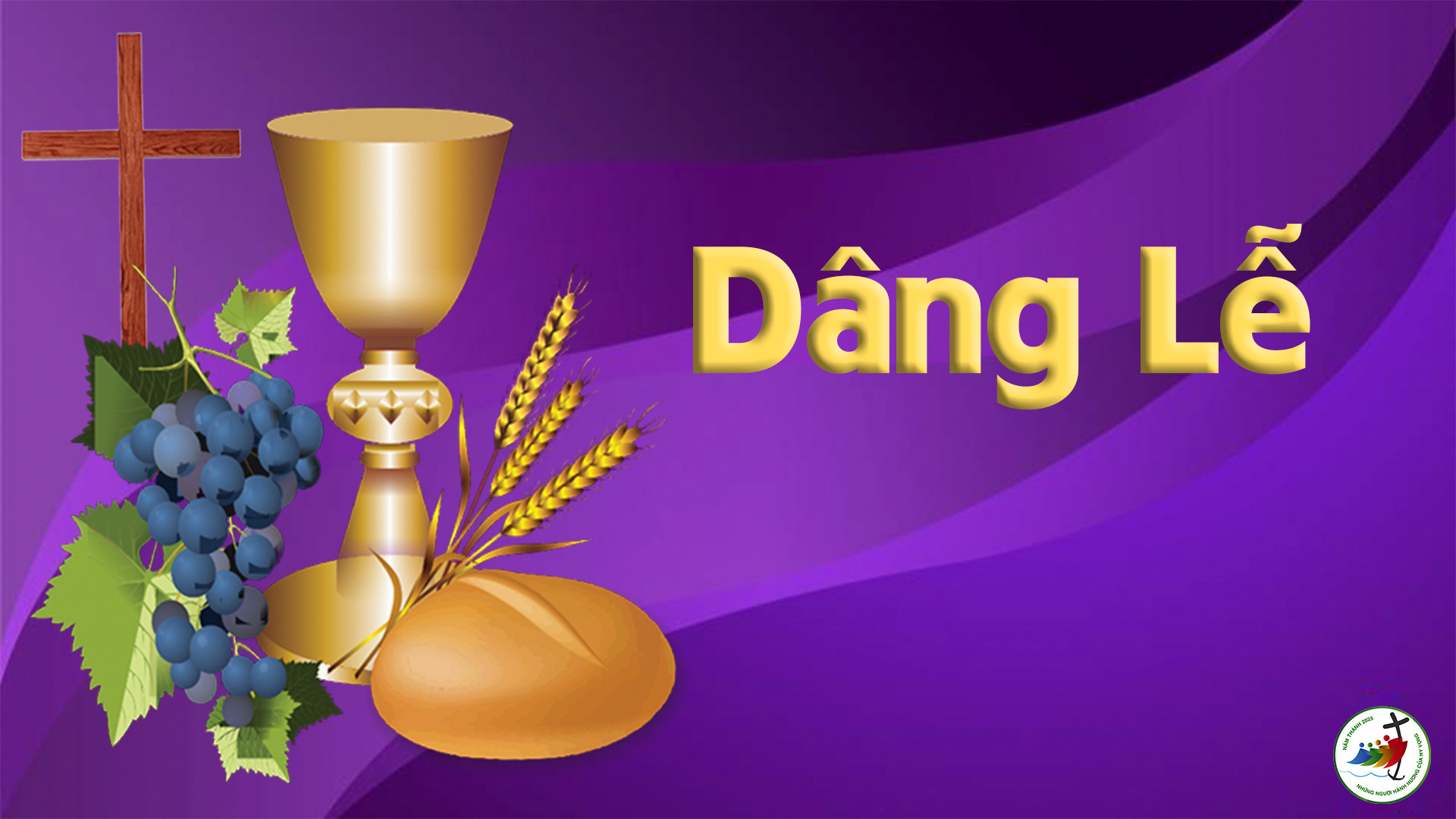 Ca Hiệp Lễ
Ðức Ki-tô đã chịu sát tếLàm Chiên lễ Vượt Qua của chúng ta.Vậy chúng ta hãy dùng bánh không menLà lòng chân thật và tinh tuyềnÐể ăn mừng đại lễ. Ha-lê-lu-ia.
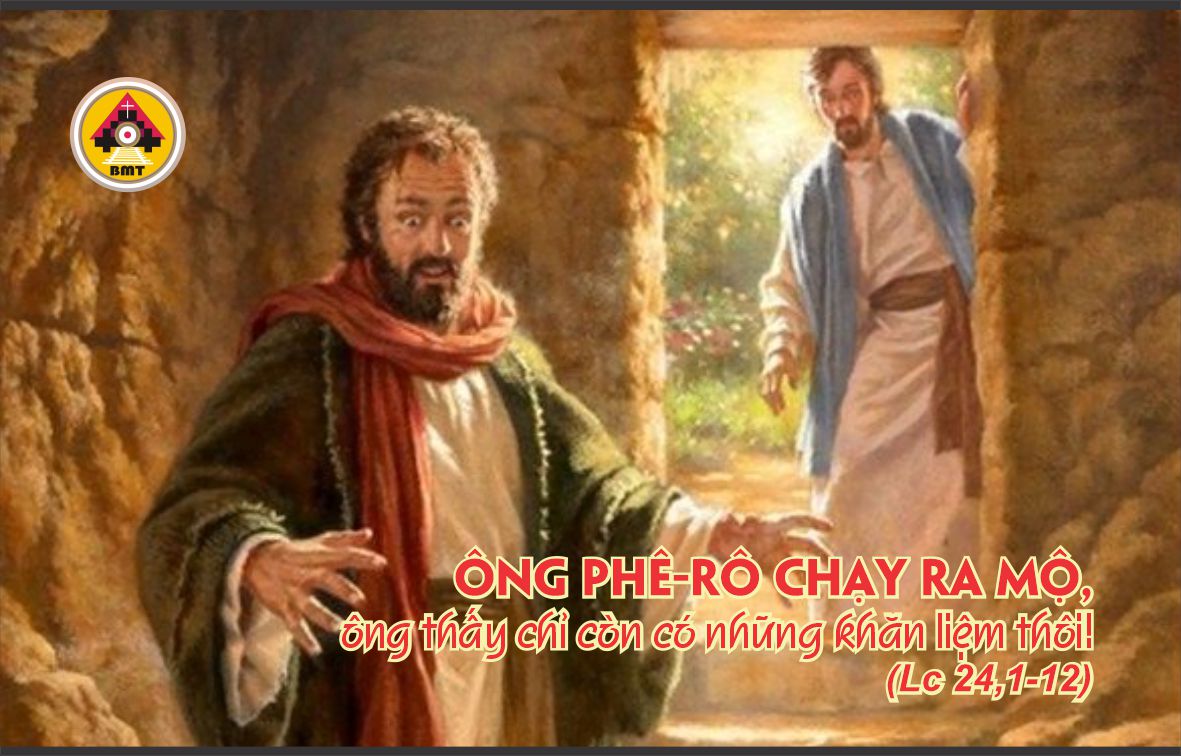 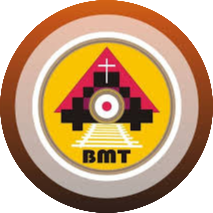 THỨ BẢY TUẦN THÁNH